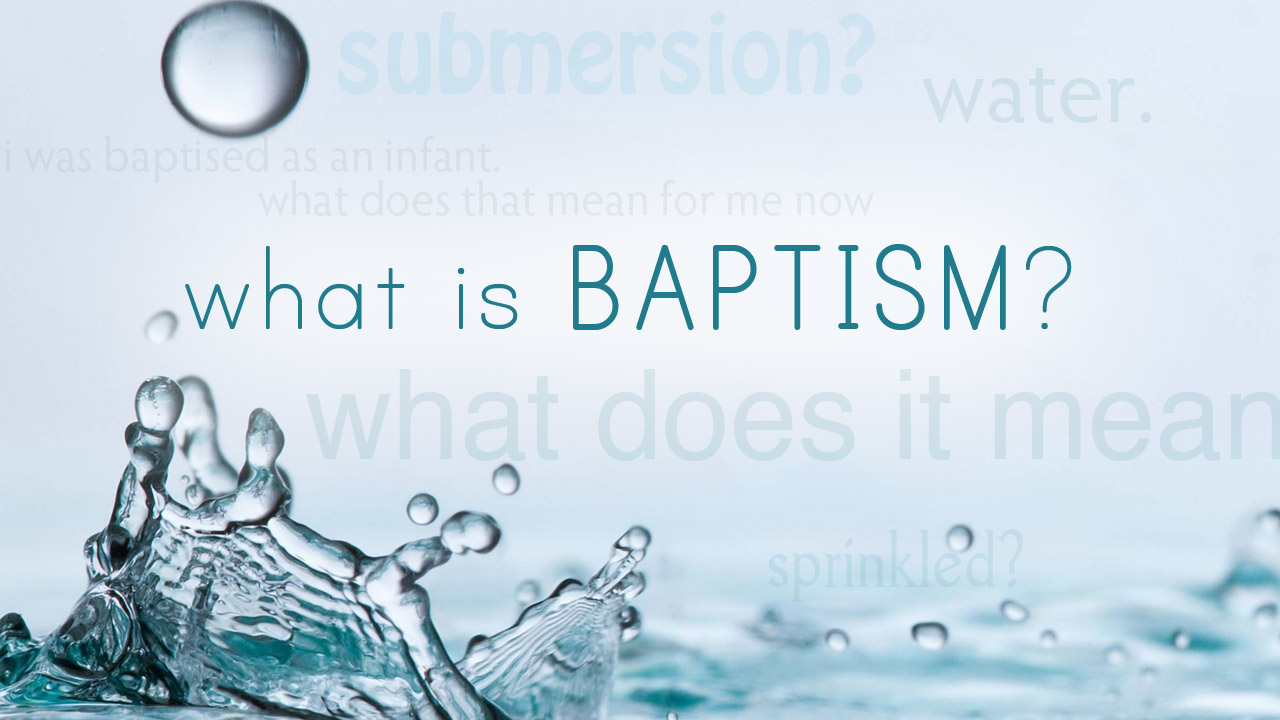 1. Baptism Must Be With Water
Bible speaks of different kinds of baptism:
water, Holy Spirit, fire - Matt. 3:11
suffering - Matt. 20:22-23
Moses - 1 Cor. 10:2
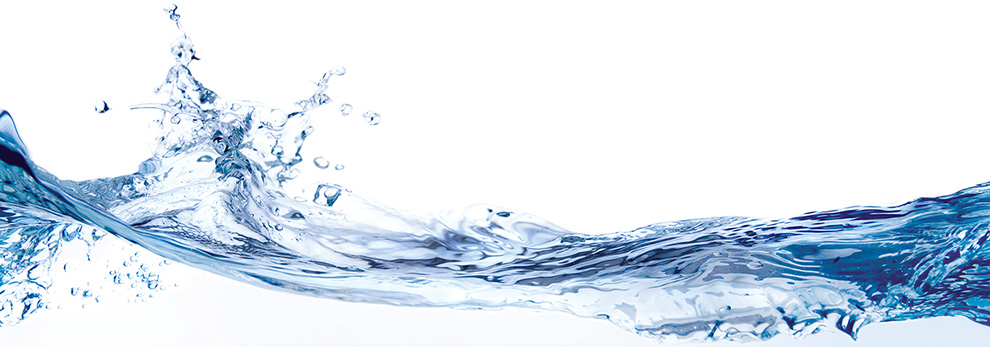 1. Baptism Must Be With Water
Jesus commanded water baptism:
Acts 8:36-39, 10:47-48
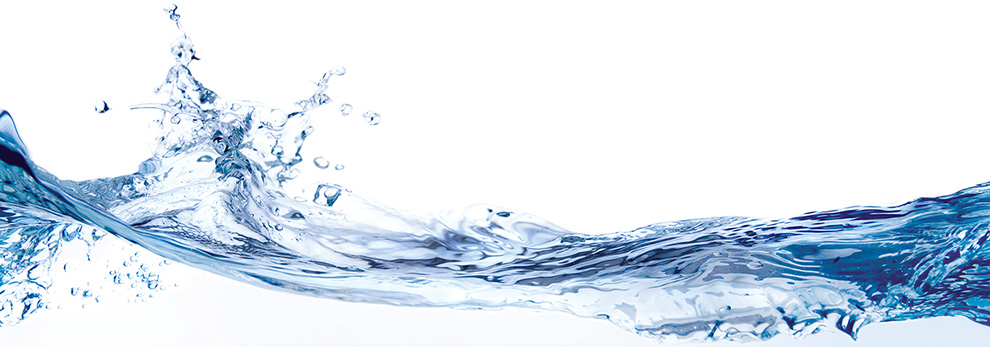 2. Baptism Must Be In Water
“went down into the water… came up out of the water” - Acts 8:36-39
“Jesus came up immediately from the water” - Matt. 3:16
“there was much water there” -
John 3:22-23
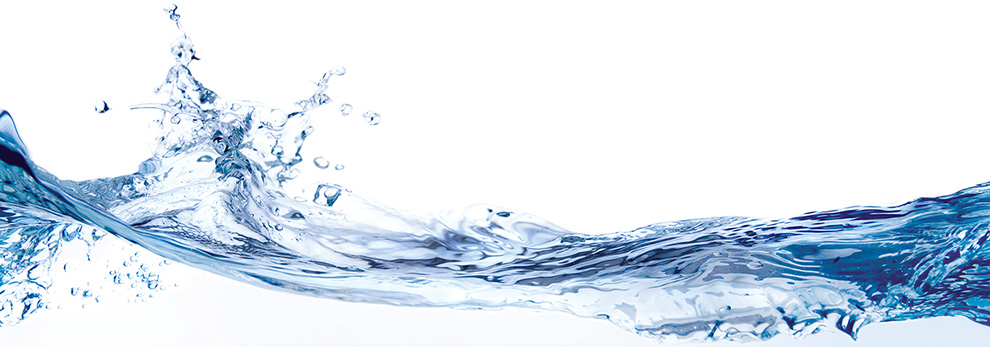 2. Baptism Must Be In Water
The action of baptism is submersion; it is patterned after the burial of Jesus.        
Romans 6:3-4
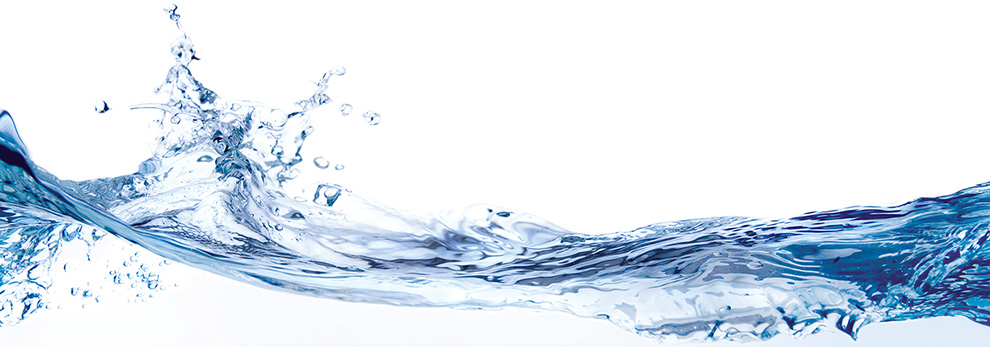 3. Baptism Must Be Preceded By Repentance and Confession
Repentance: Acts 2:38; Matt. 3:7-8
Confession: Acts 8:36-37
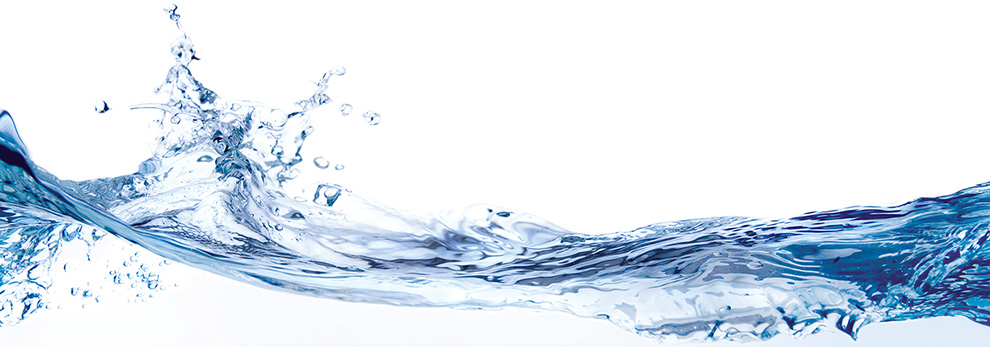 4. Baptism Must Be in the                   Name of Jesus Christ
Acts 19:1-7
Hebrews 5:9

Not a baptismal formula to be spoken word for word, but an appeal to the                     authority of Jesus Christ for                                    the remission of our sins.
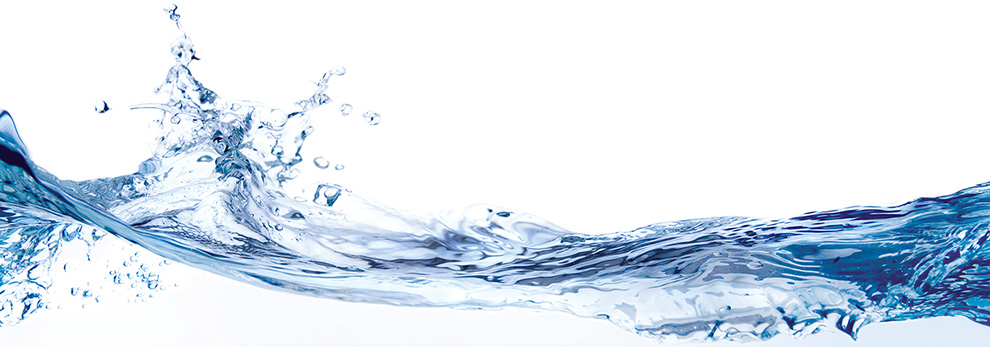 5. Baptism Must Be For                           the Remission of Sins
Acts 2:38
Acts 22:16
1 Peter 3:21
Mark 16:16
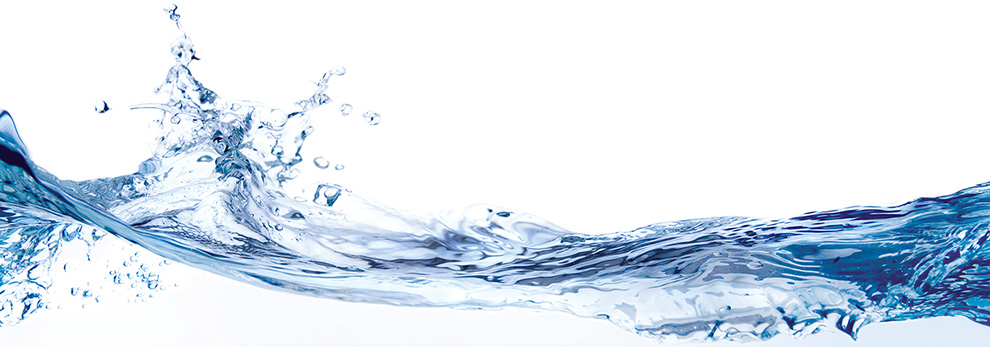 Have You Been Baptized?
Have you been…
Immersed in water,
As a penitent believer,
In the name of Jesus Christ,
For the remission of your sins?
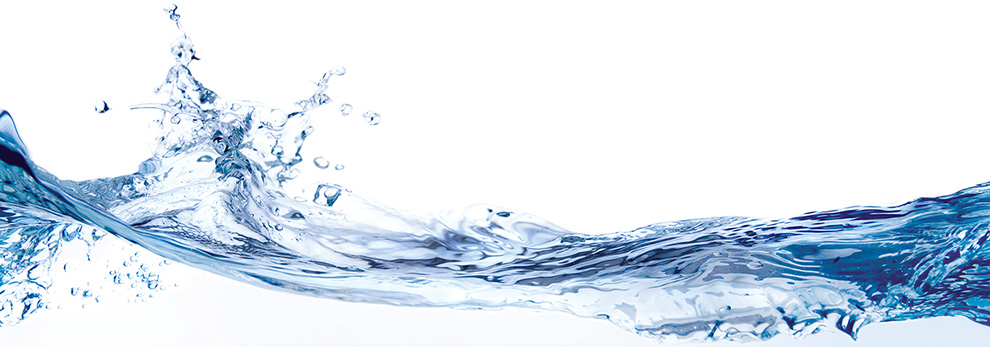